Развивающая образовательная ситуация «Цветик разноцветик»
Старшая группа
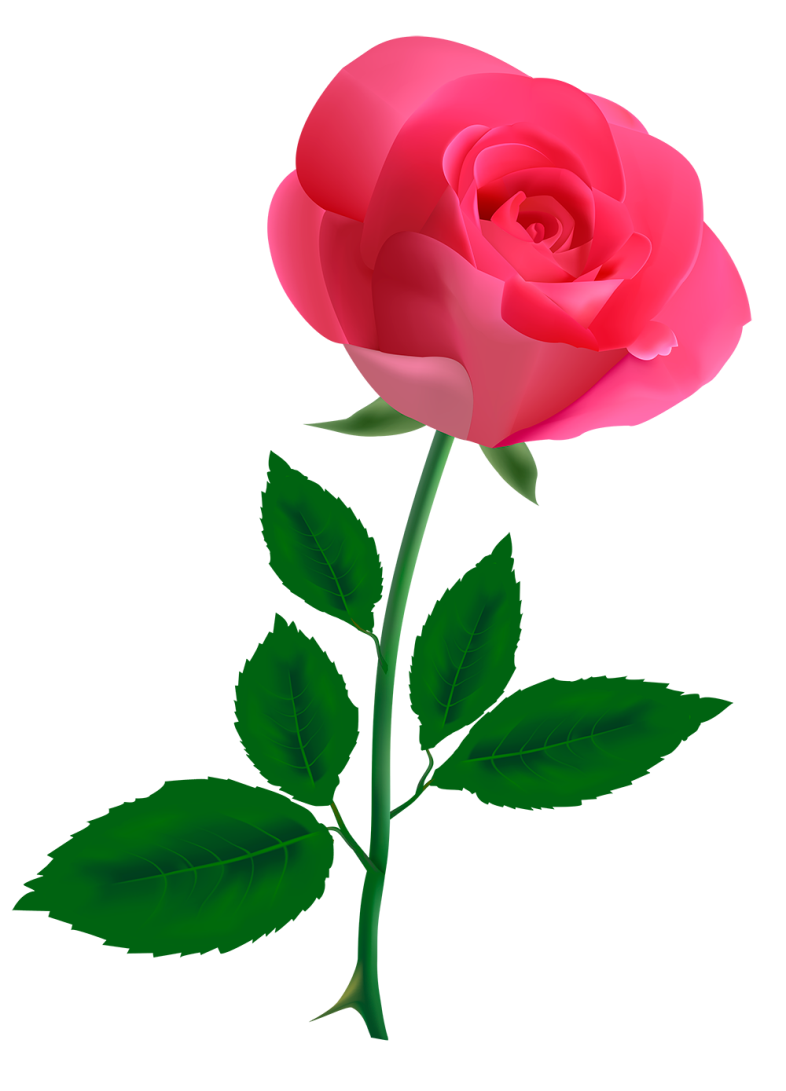 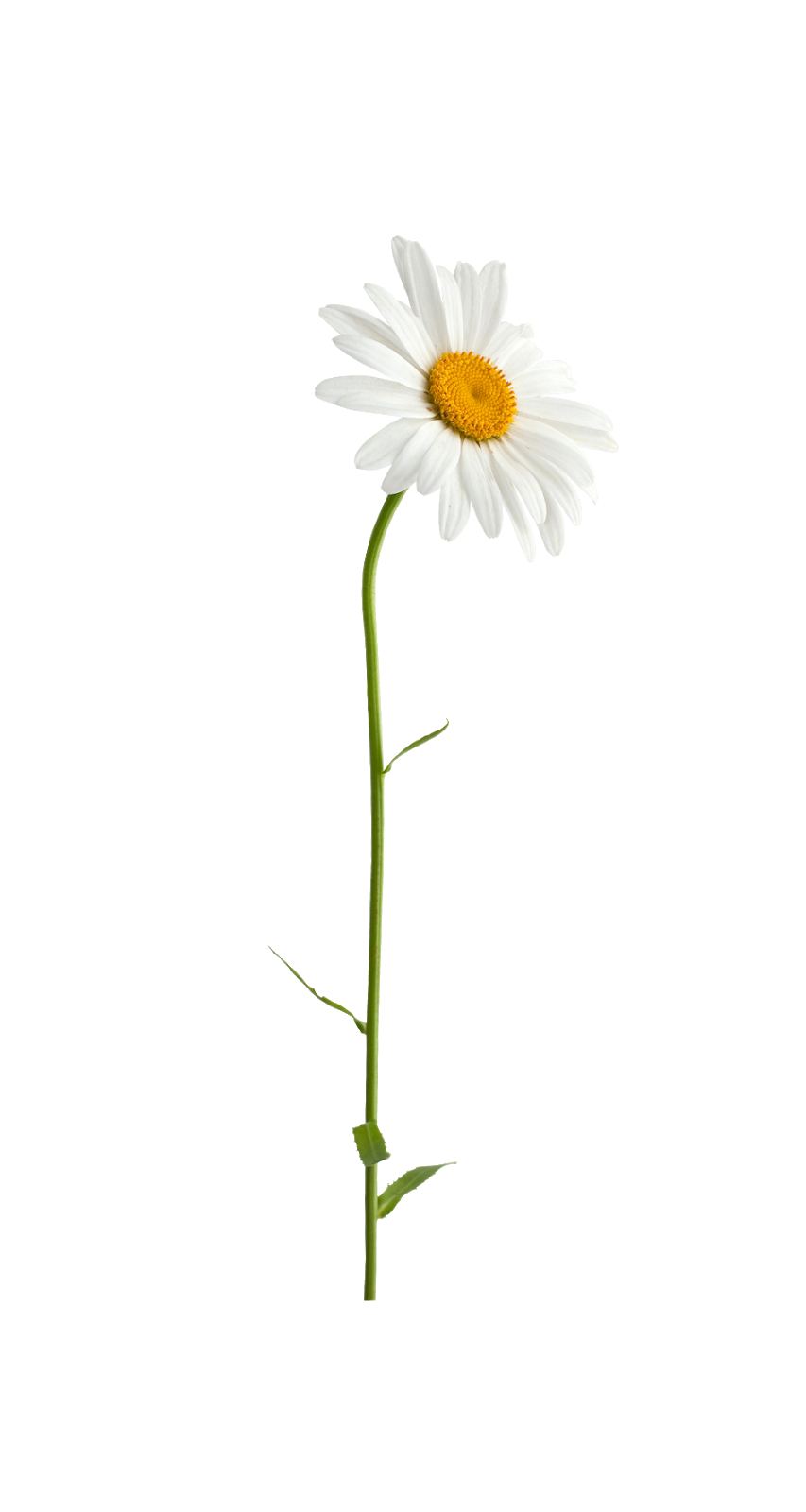 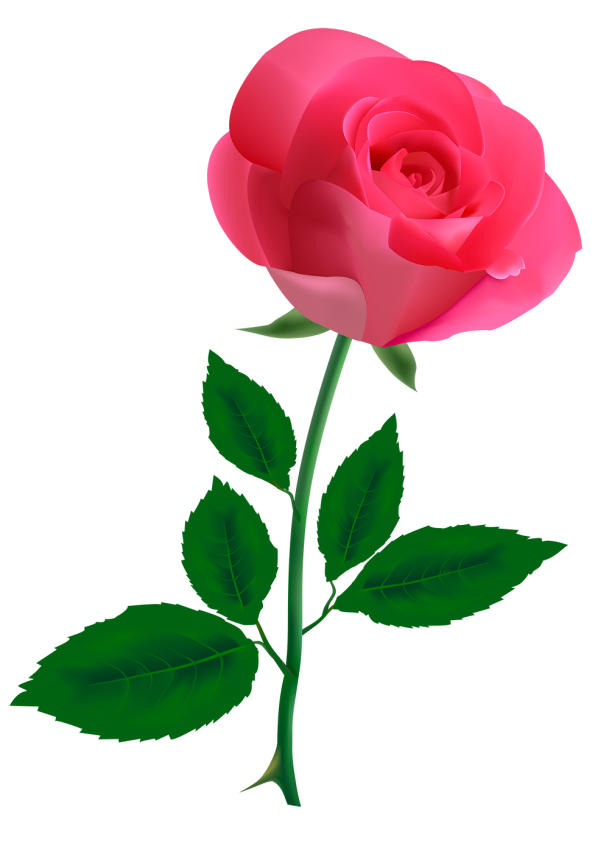 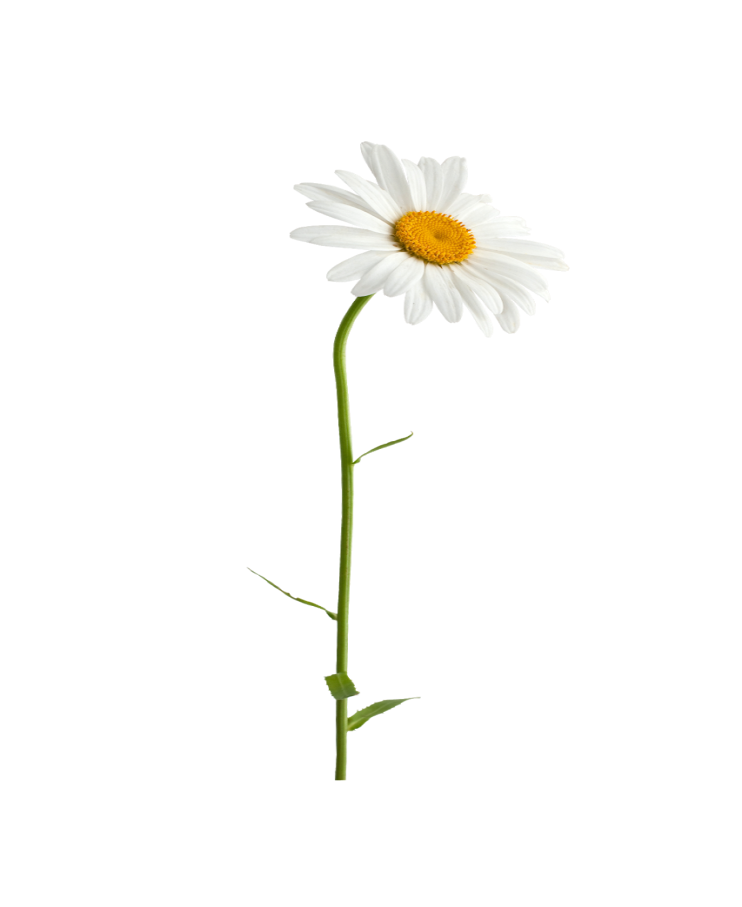 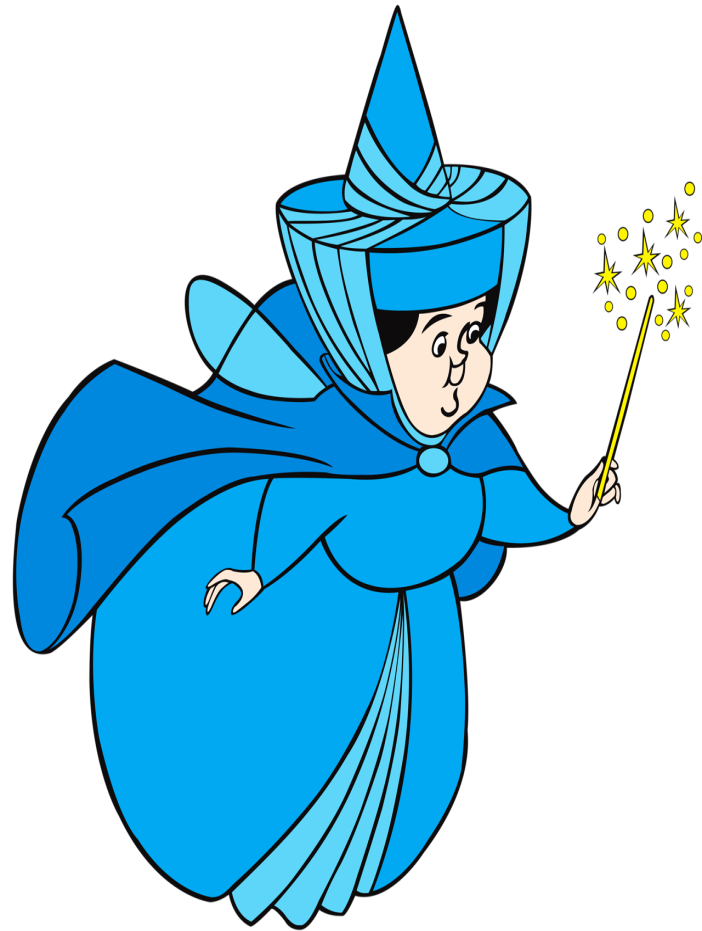